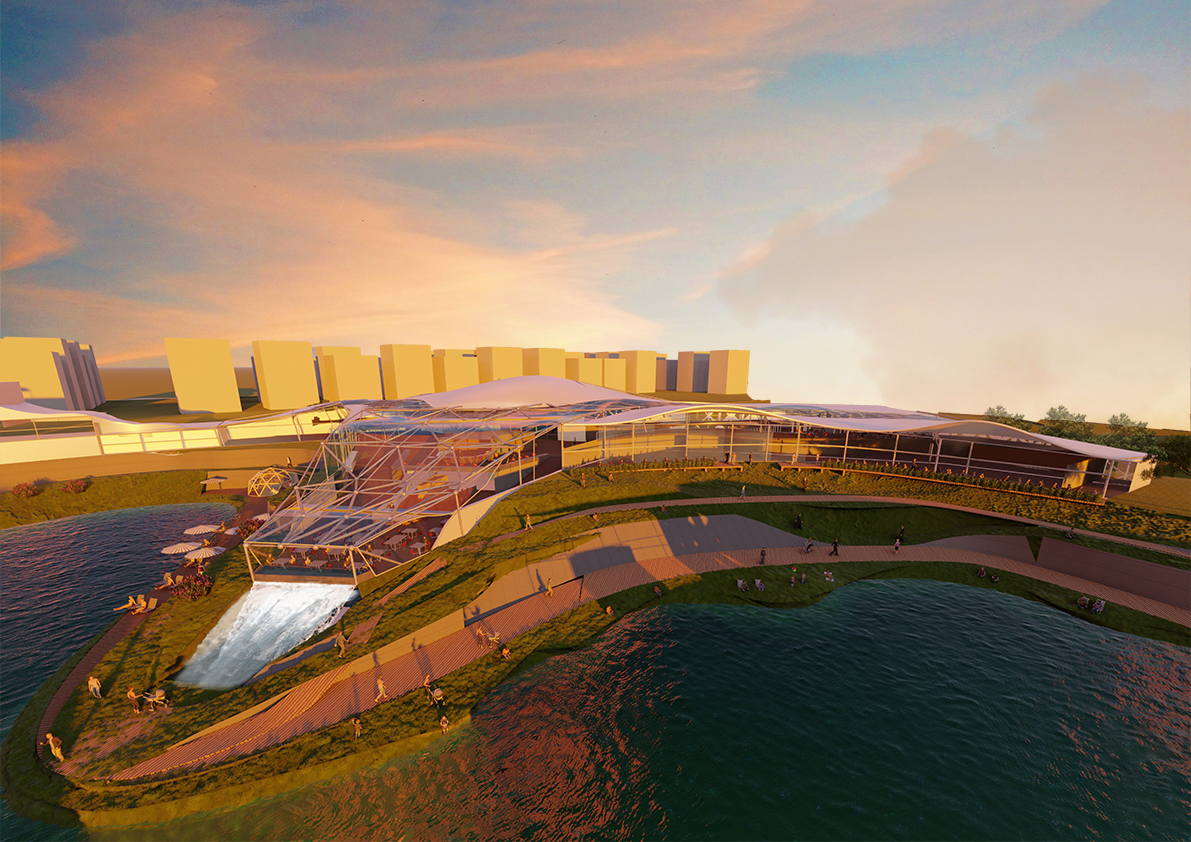 Eskişehir Aquatic Facility & Life Experience Center
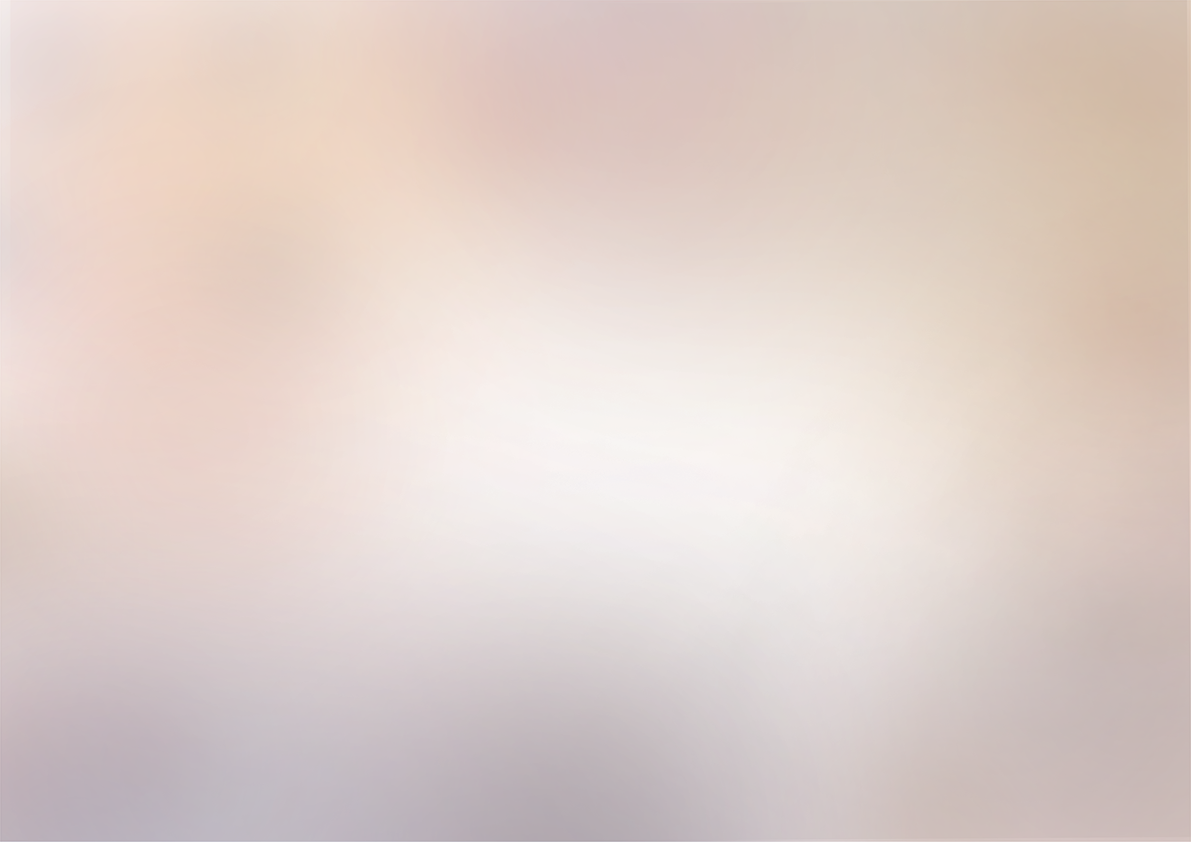 Site Analysis
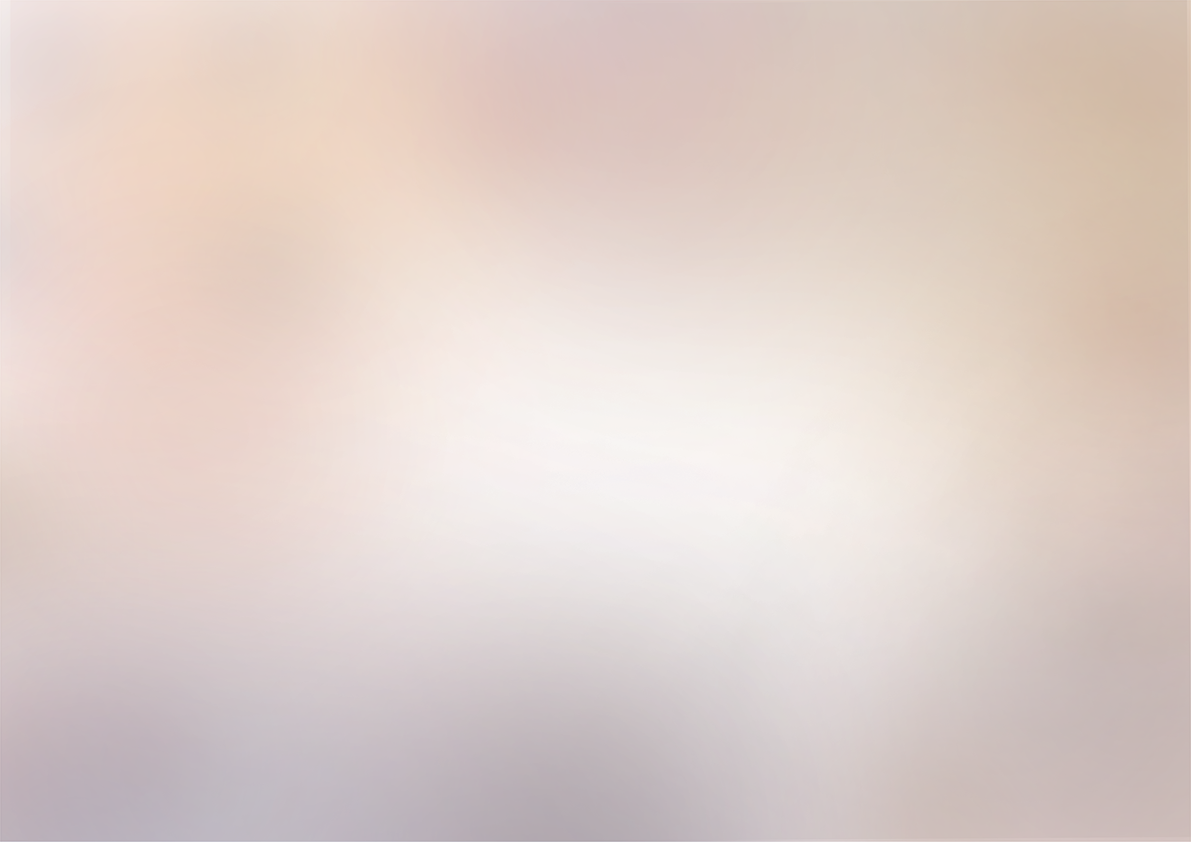 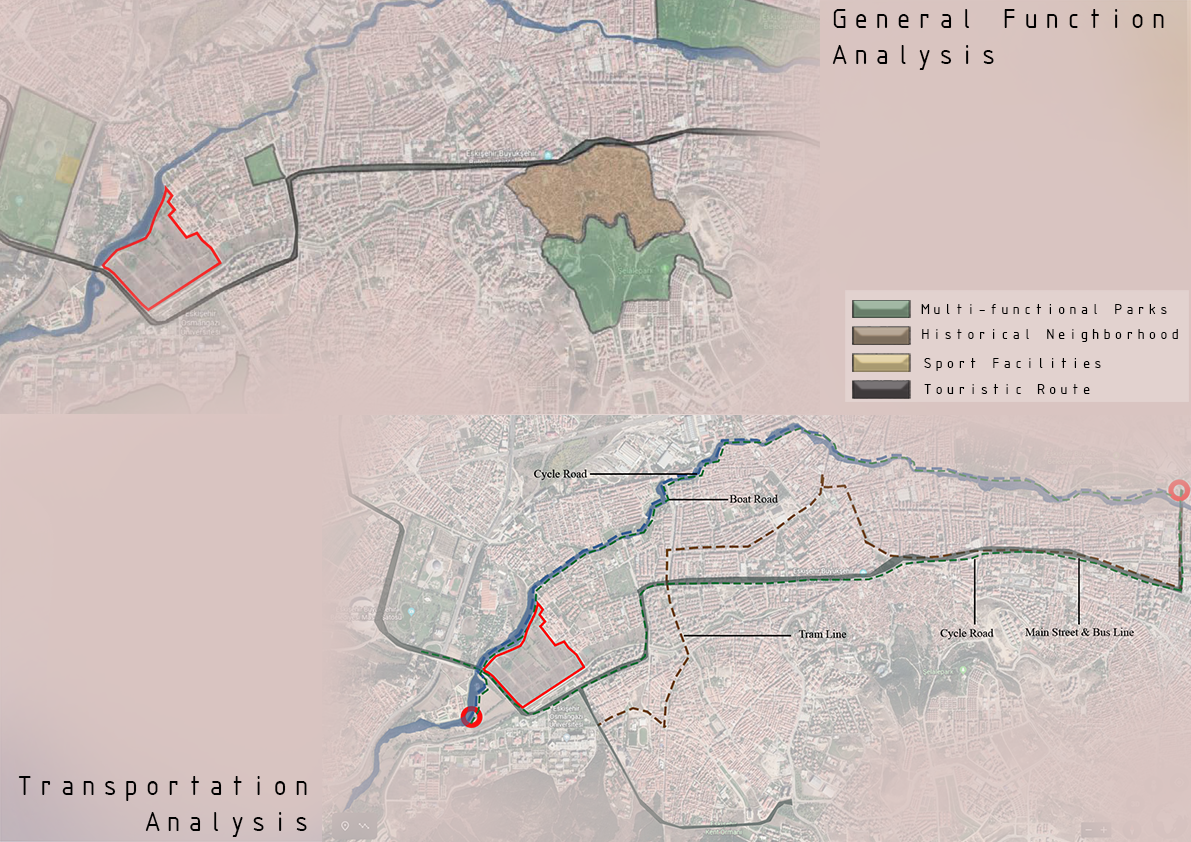 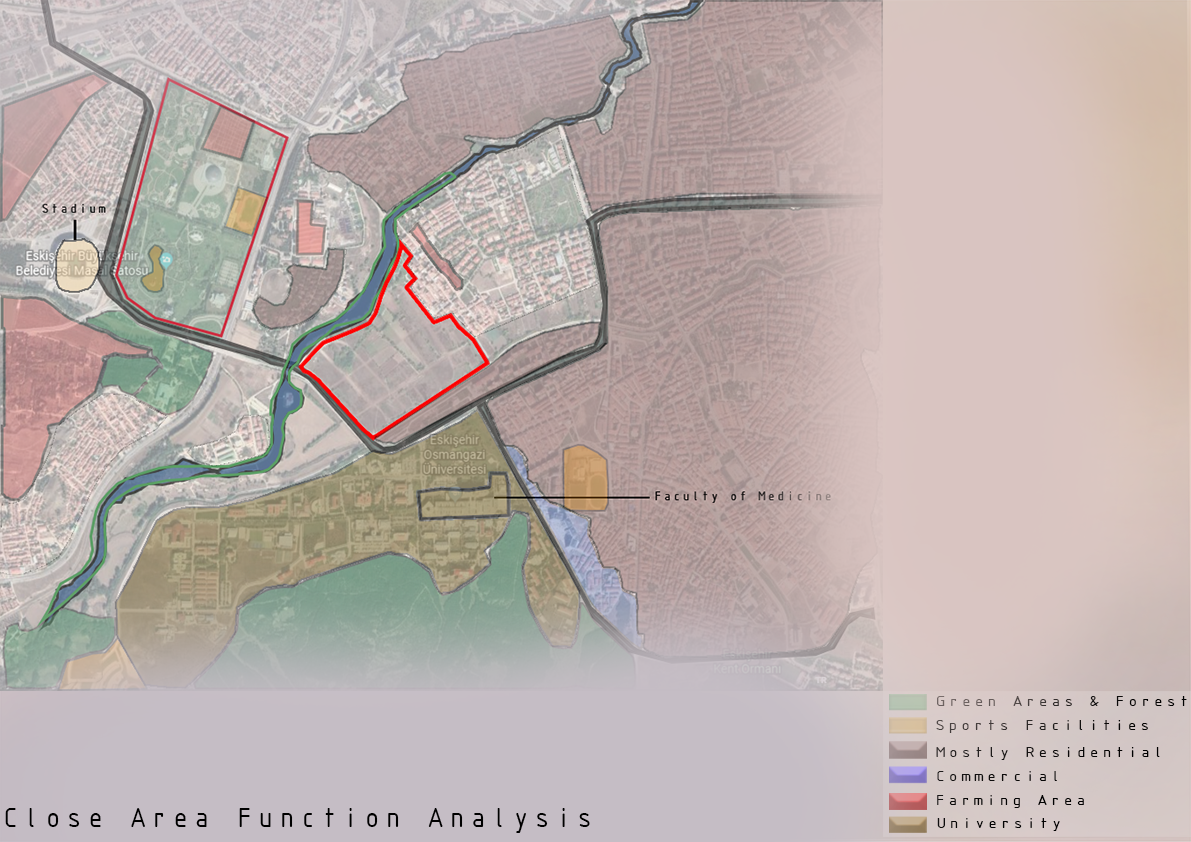 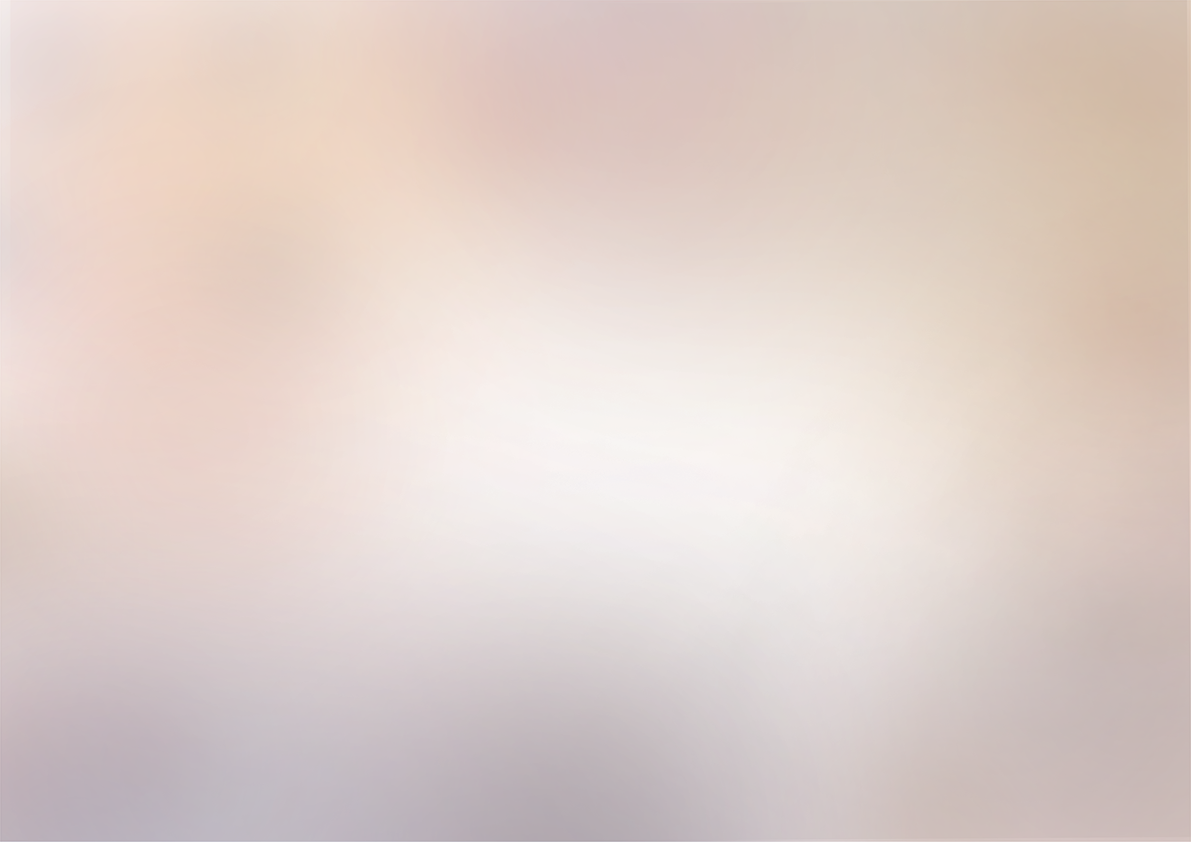 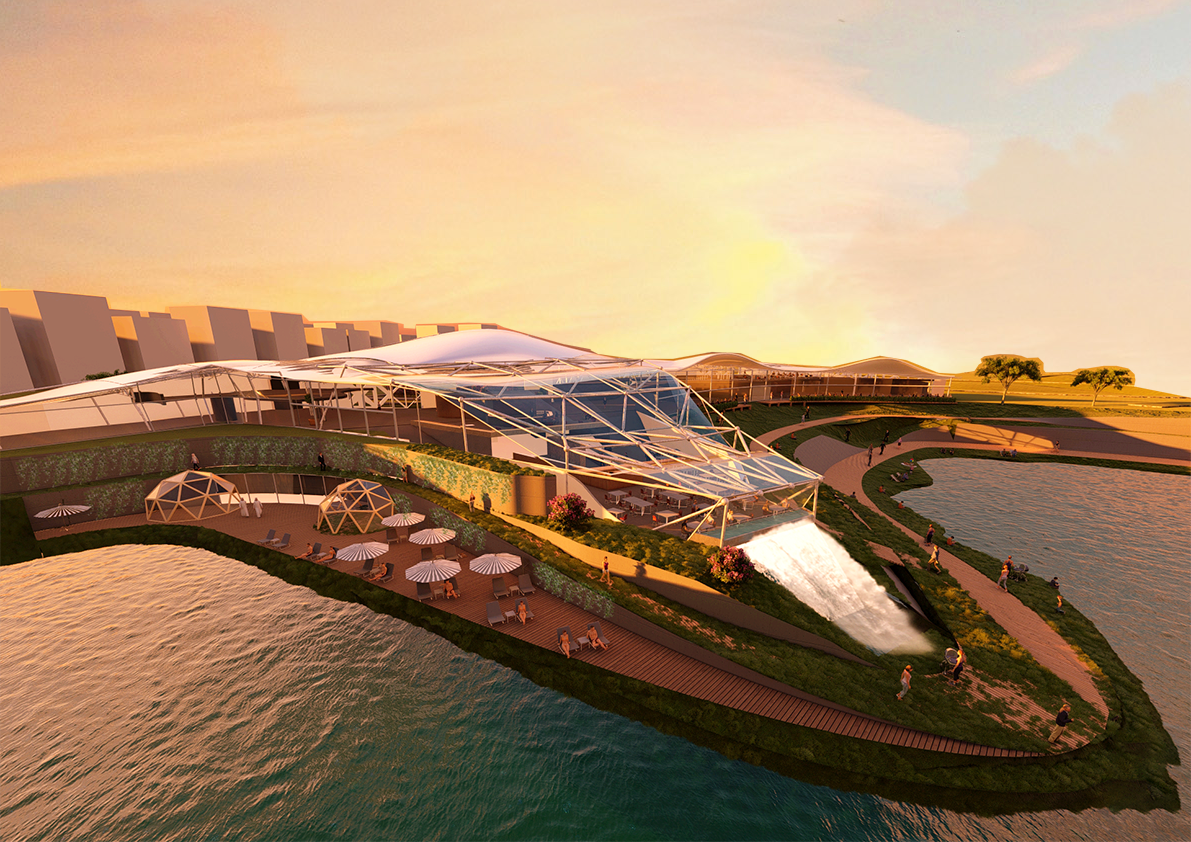 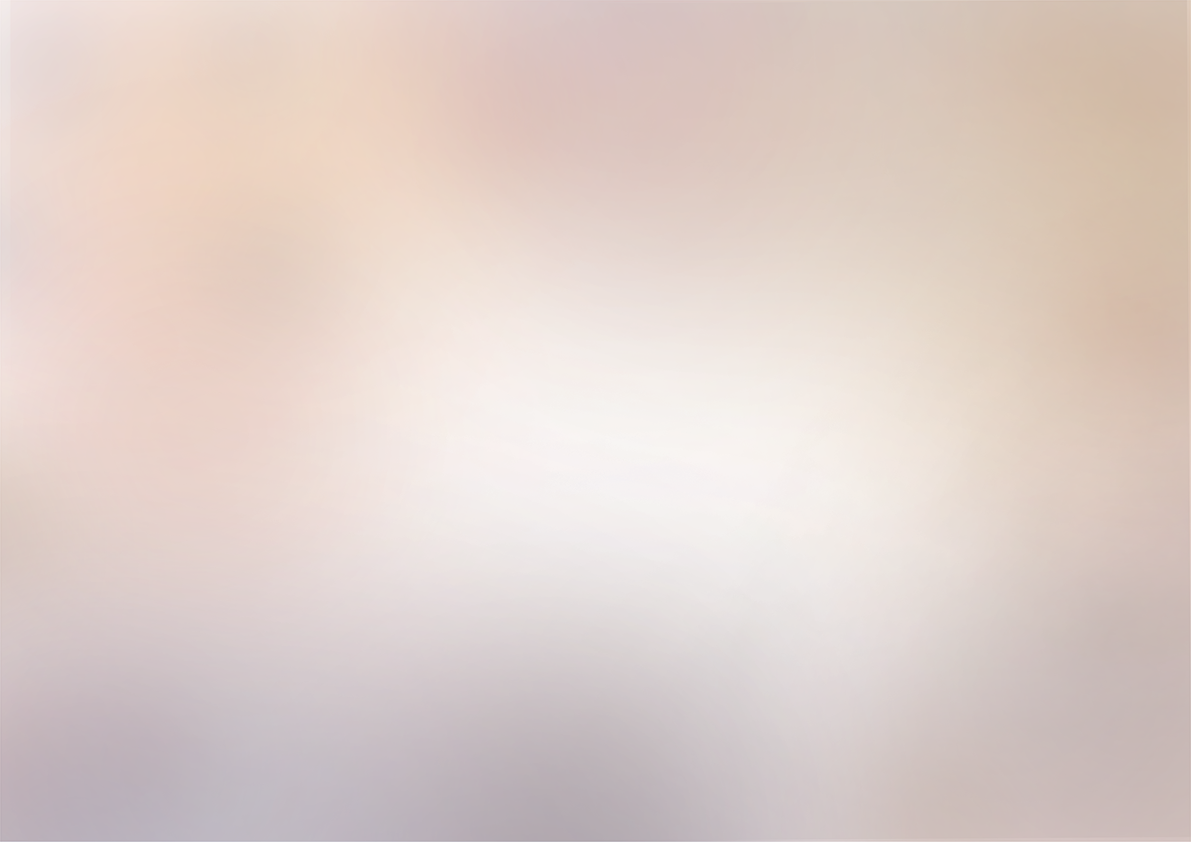 Master Plan & Programming
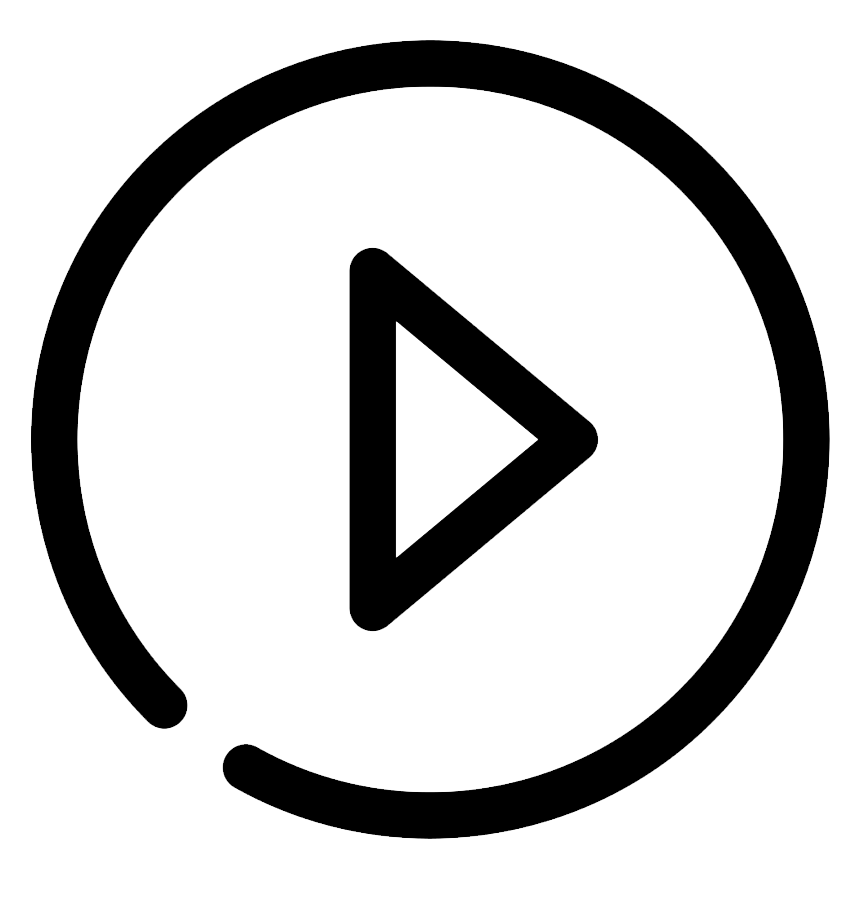 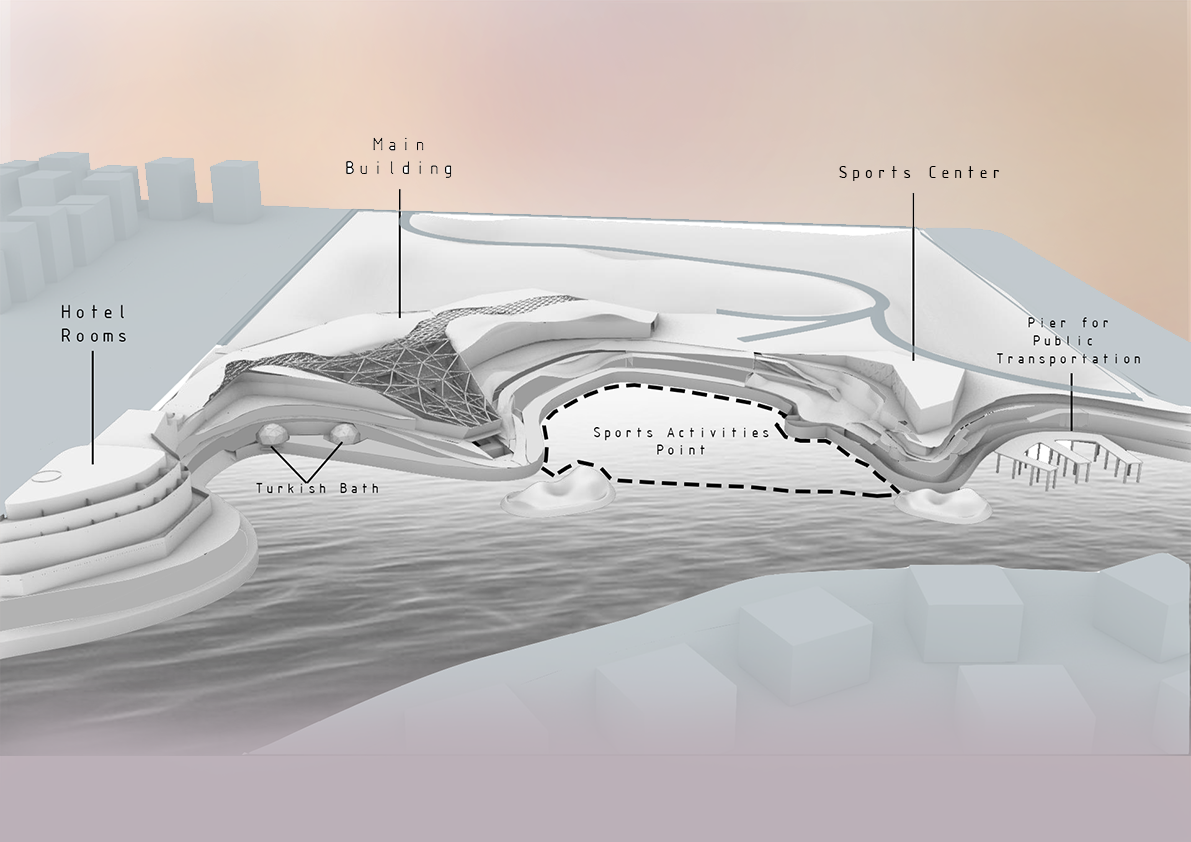 Master Plan
Master Plan
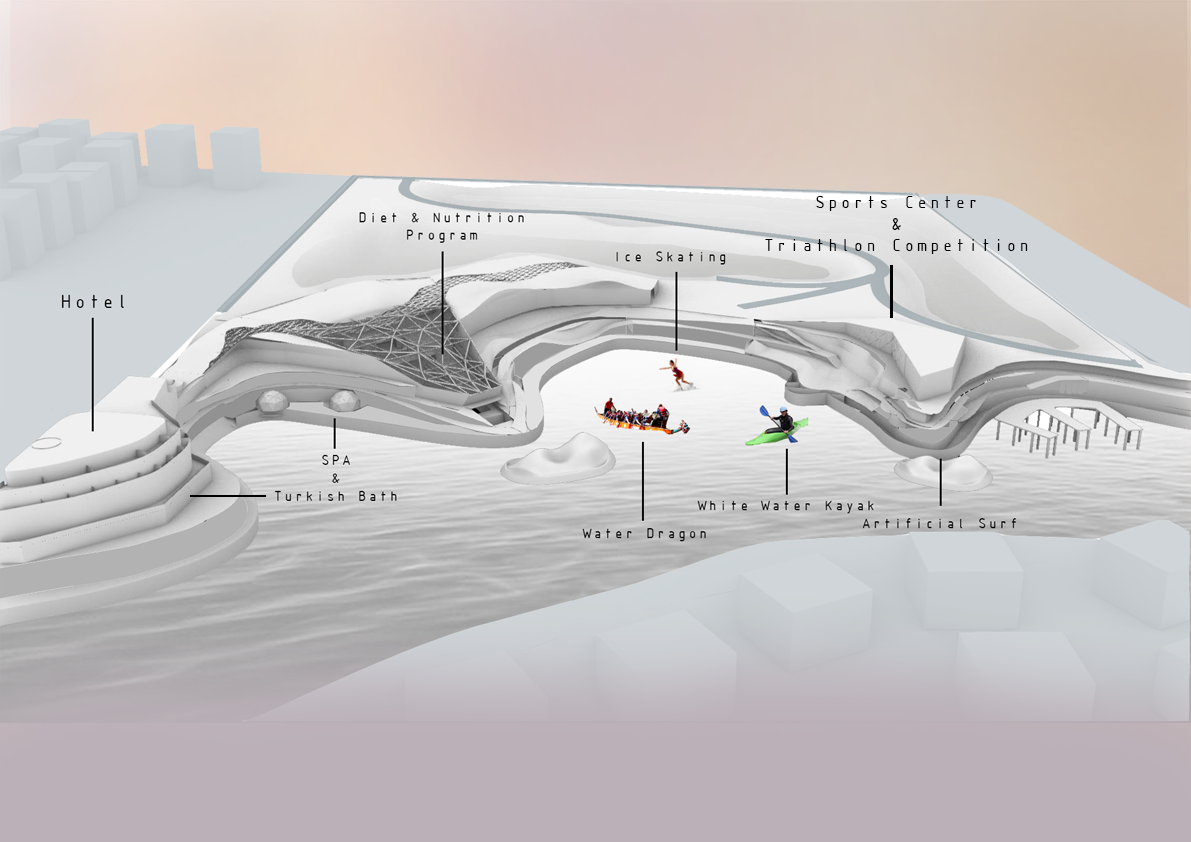 Programming
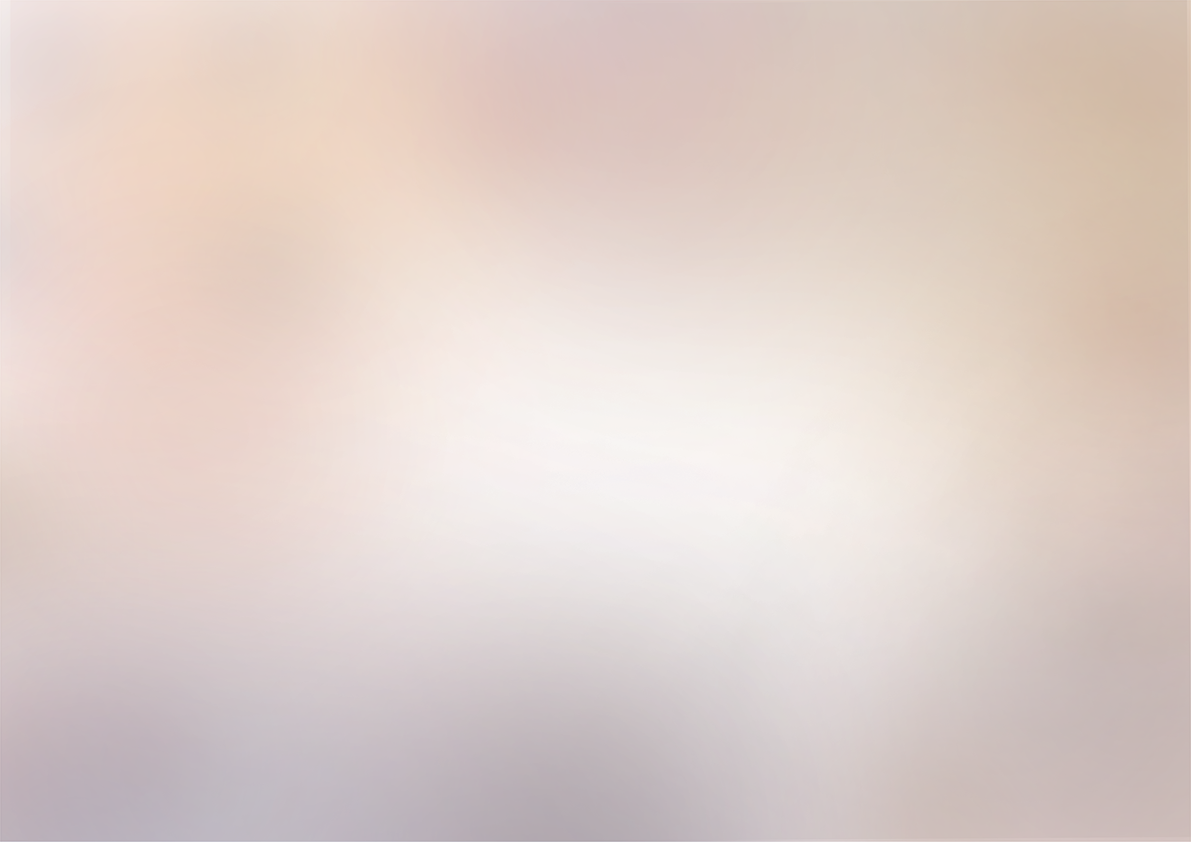 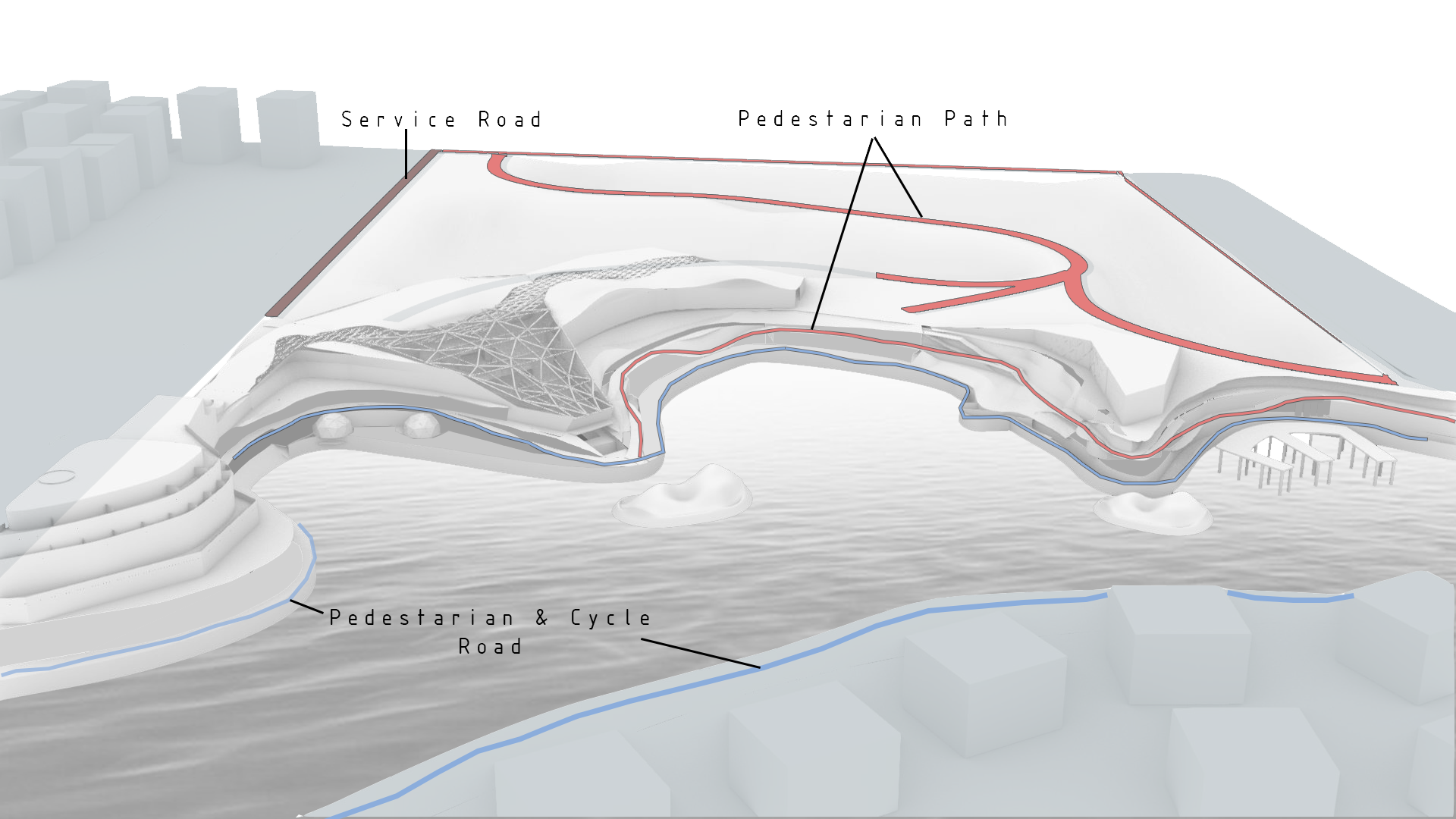 Circulation
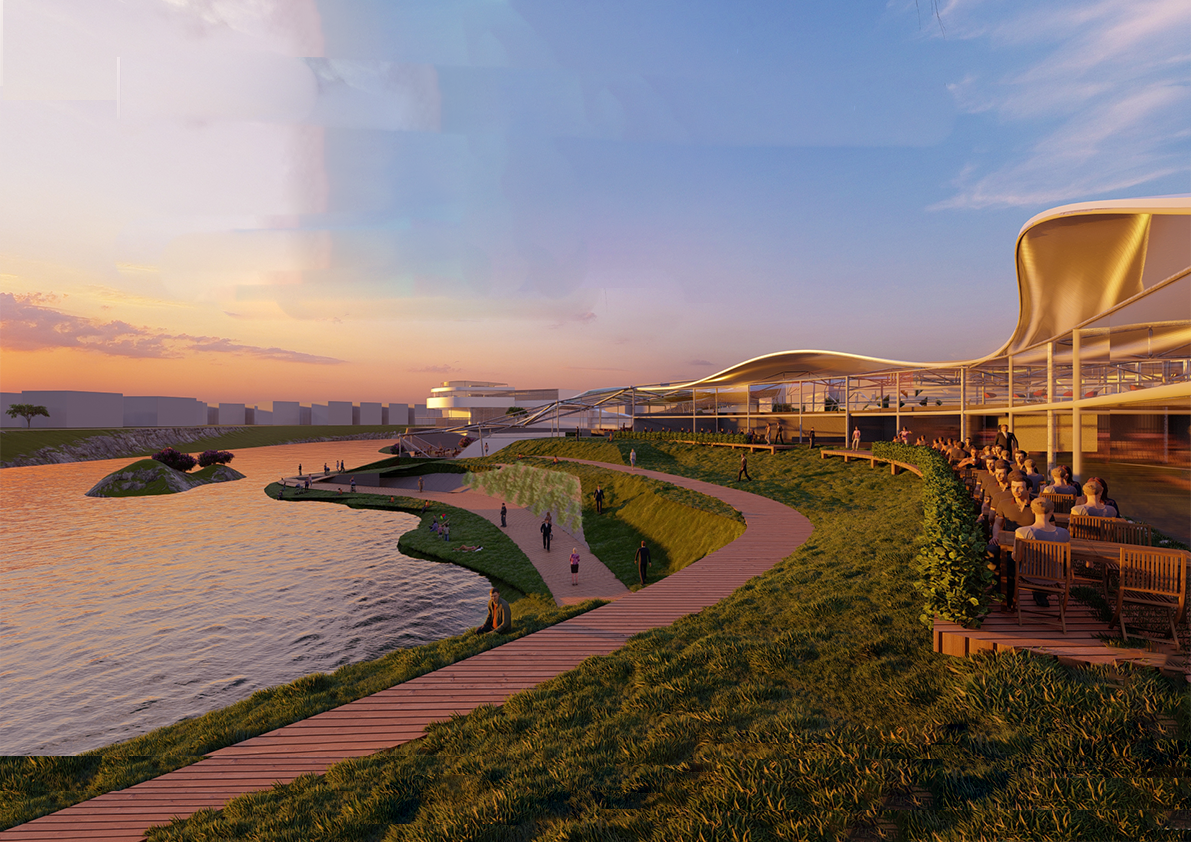 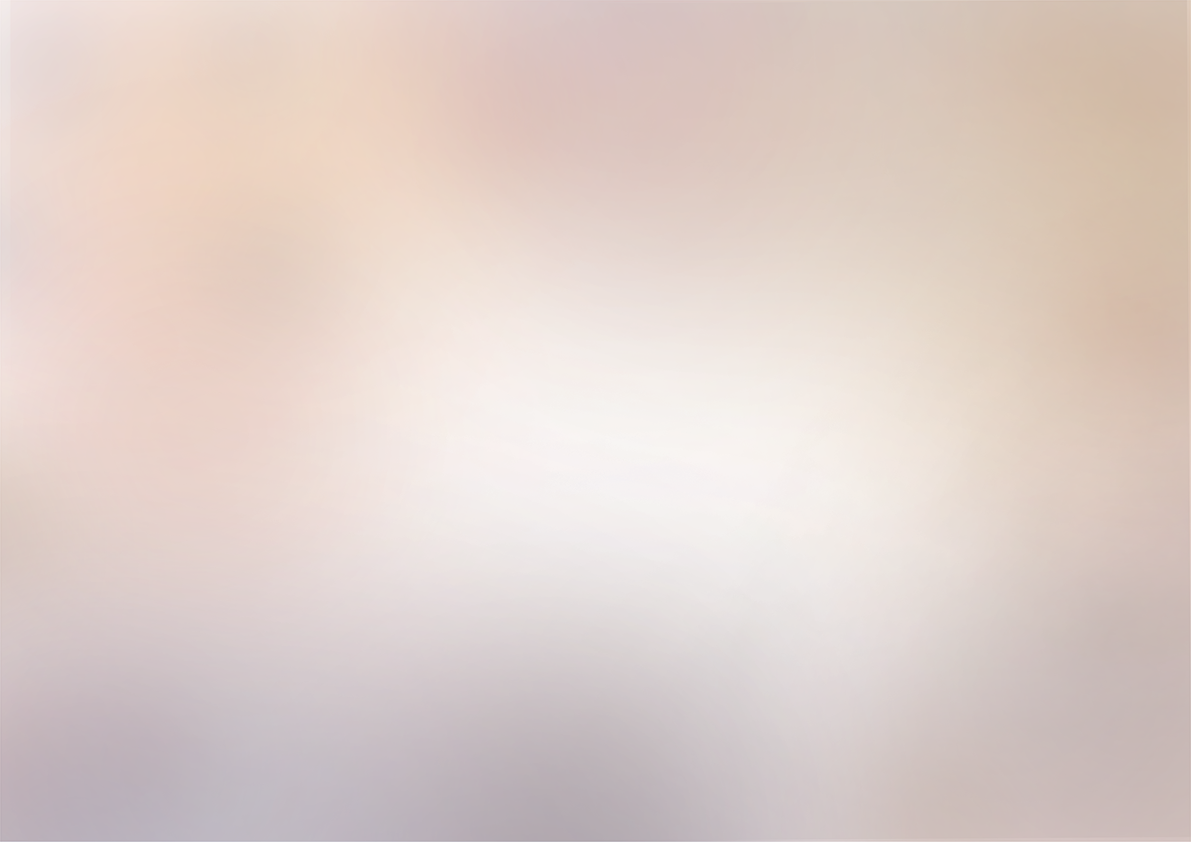 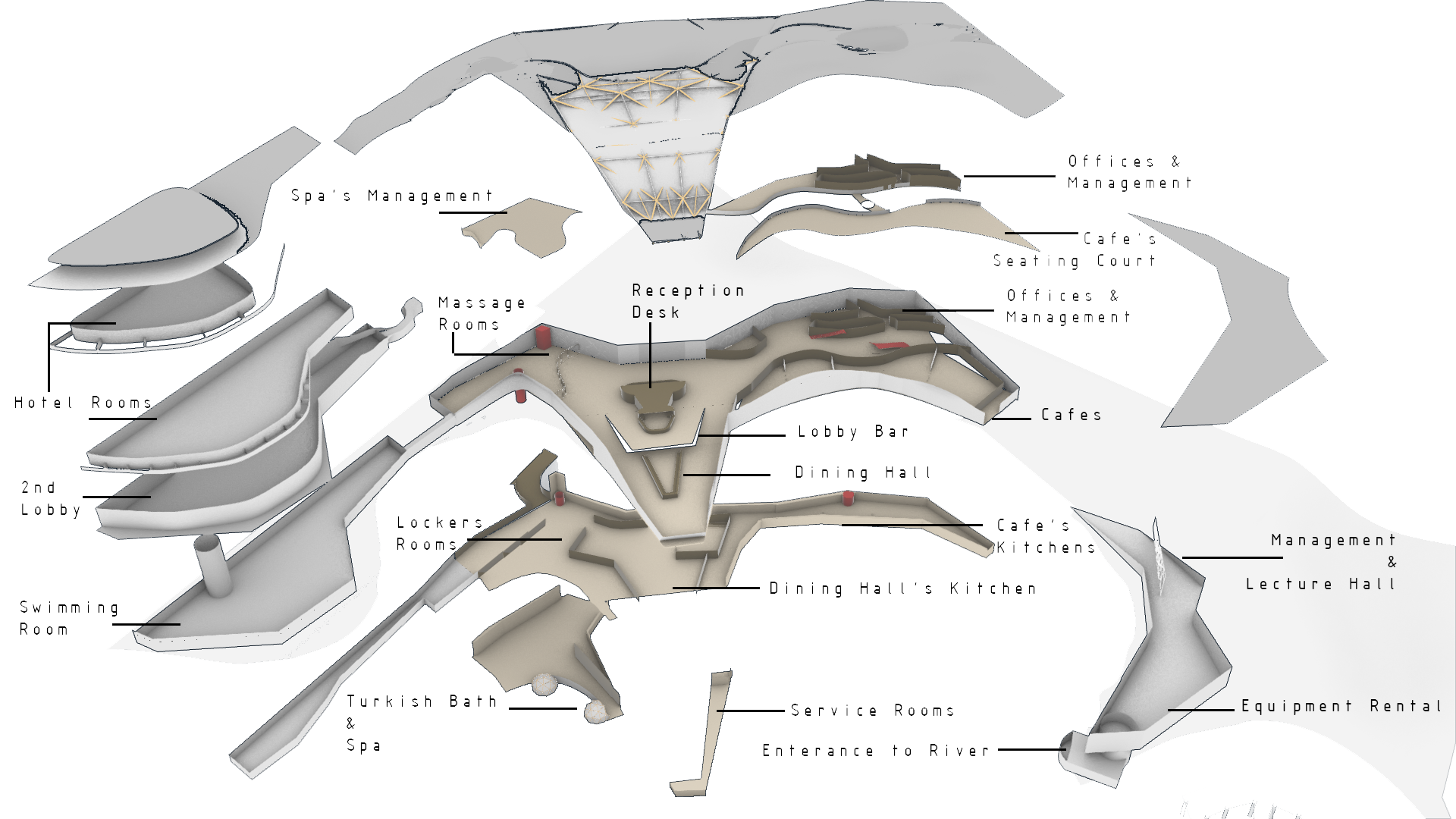 Exploded Plan
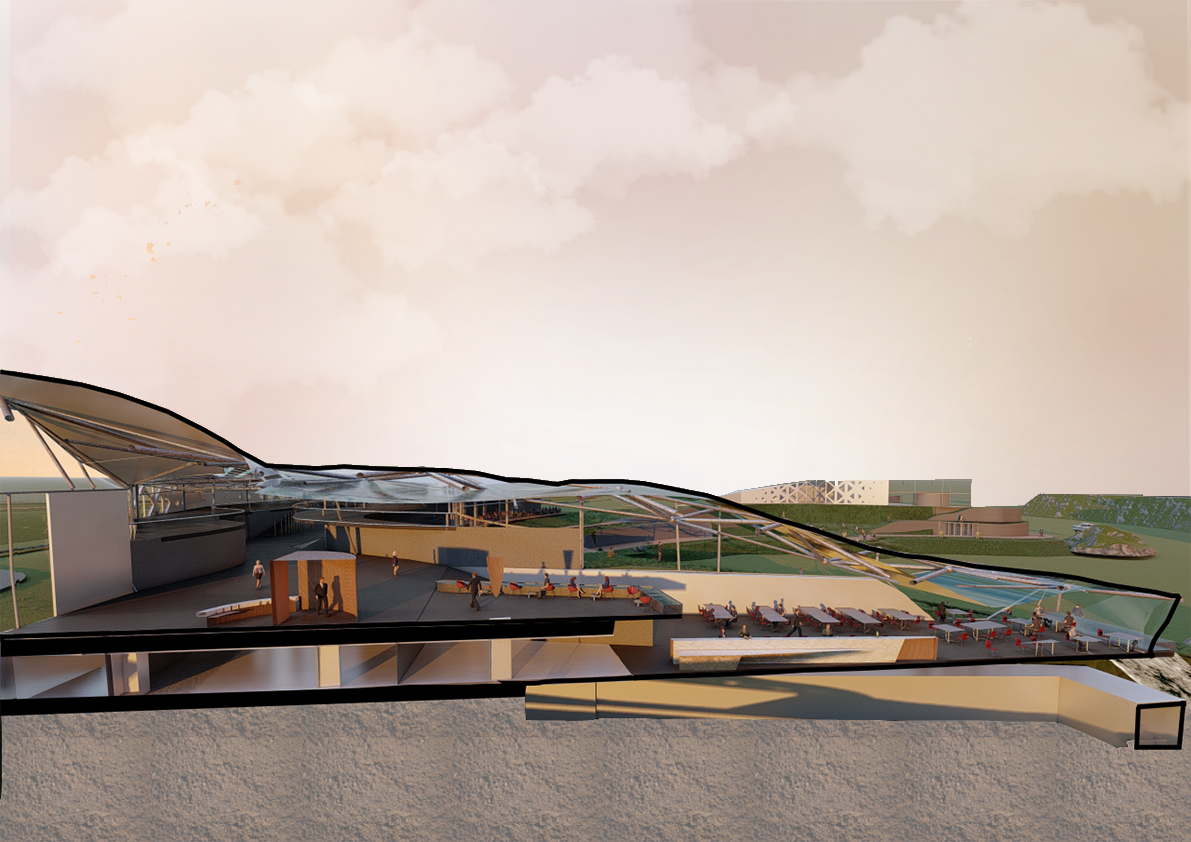 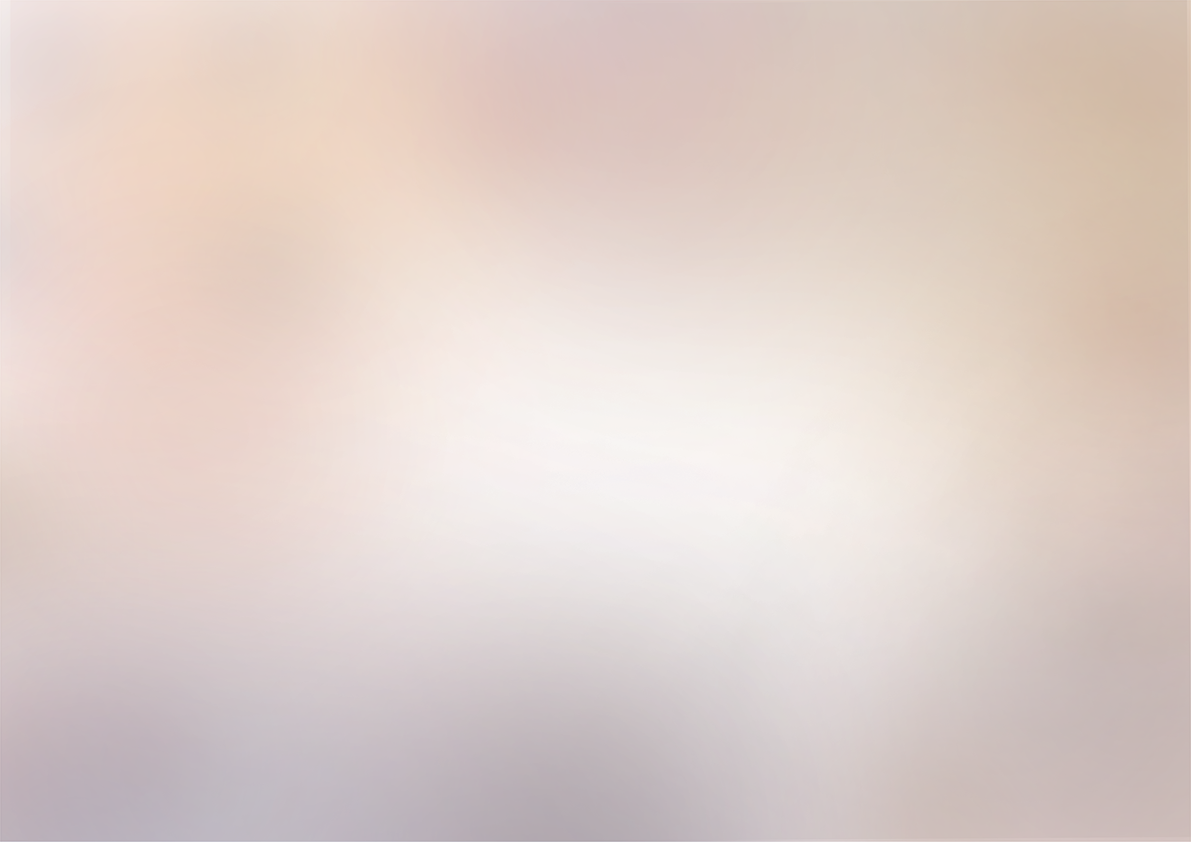 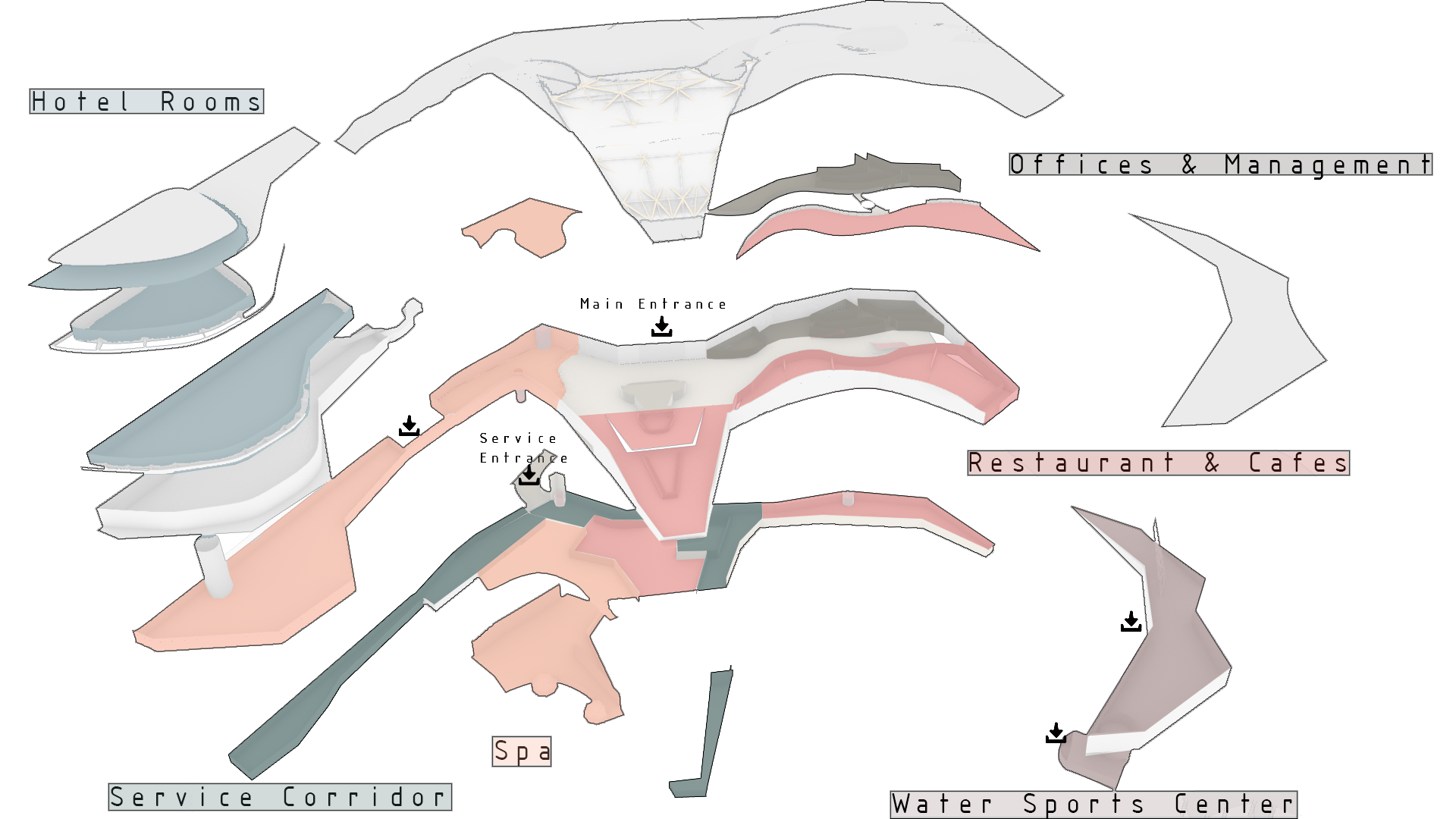 Function
Diagrams
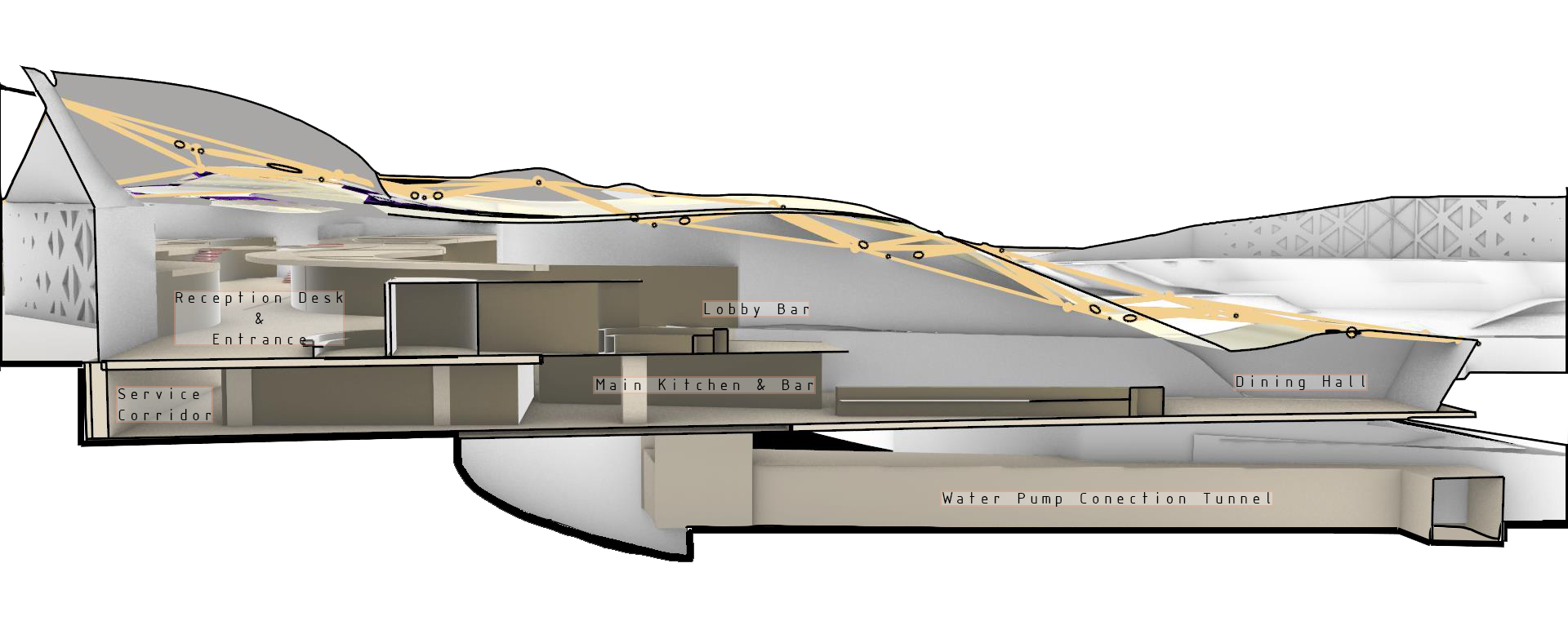 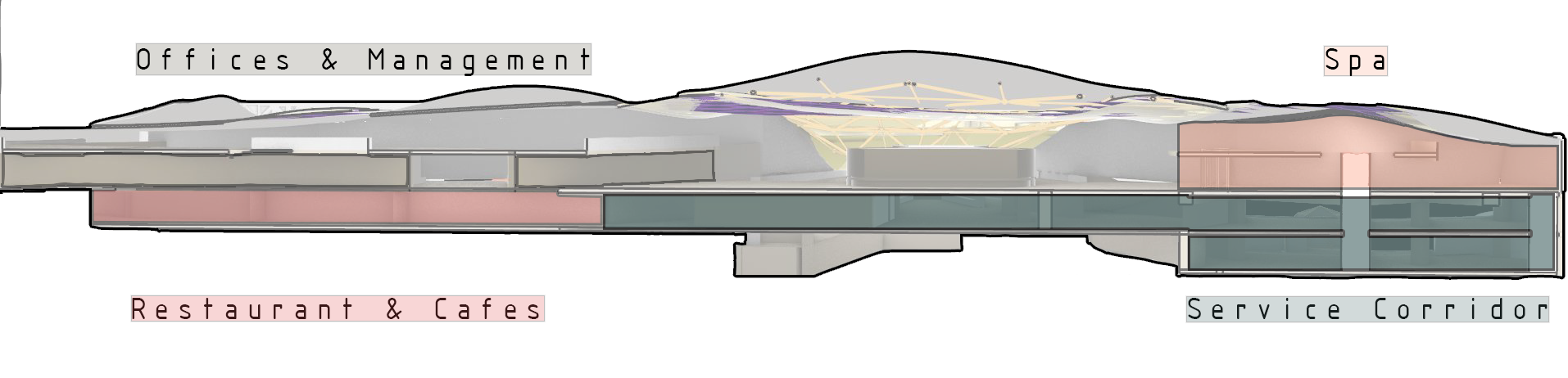 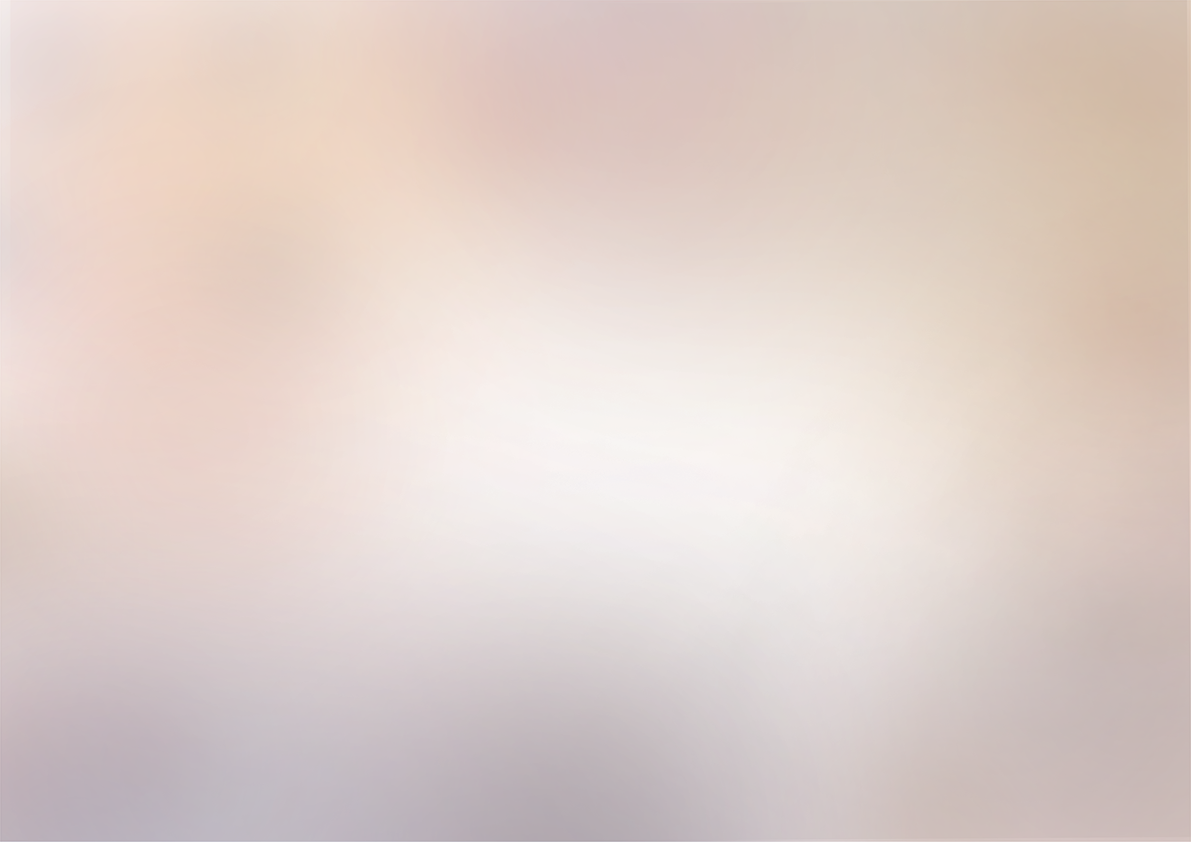 Vertical
Circulation
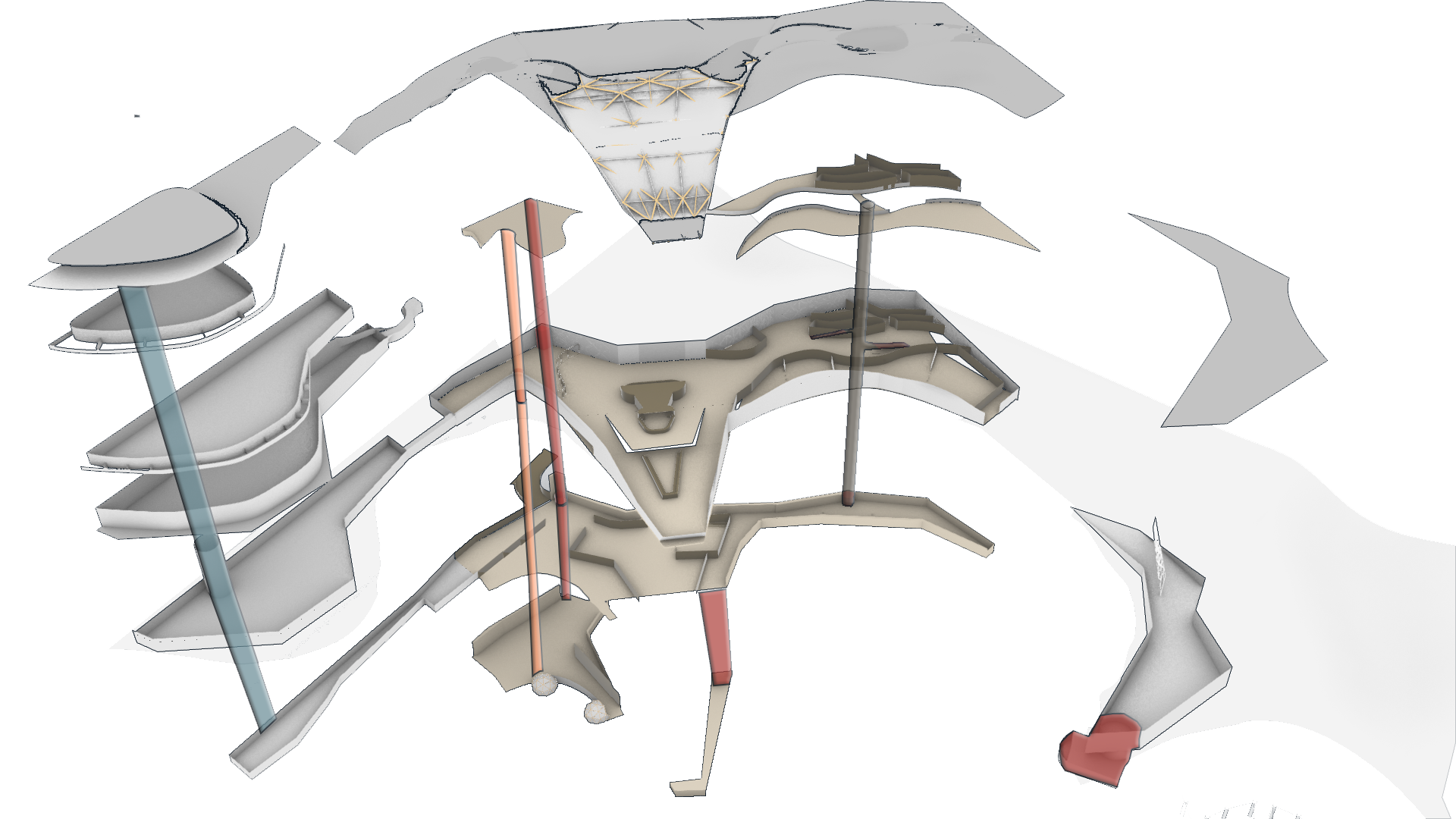 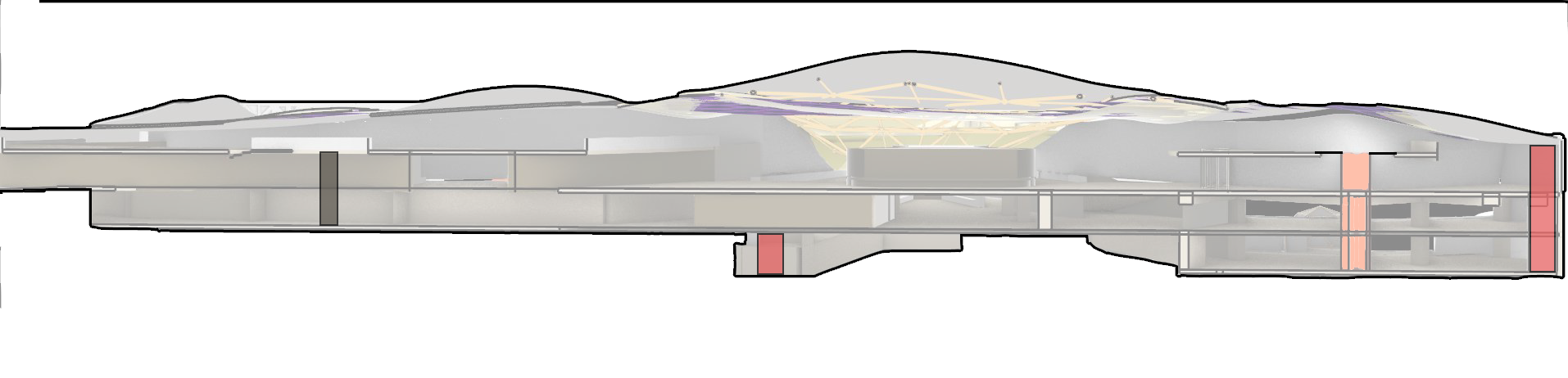 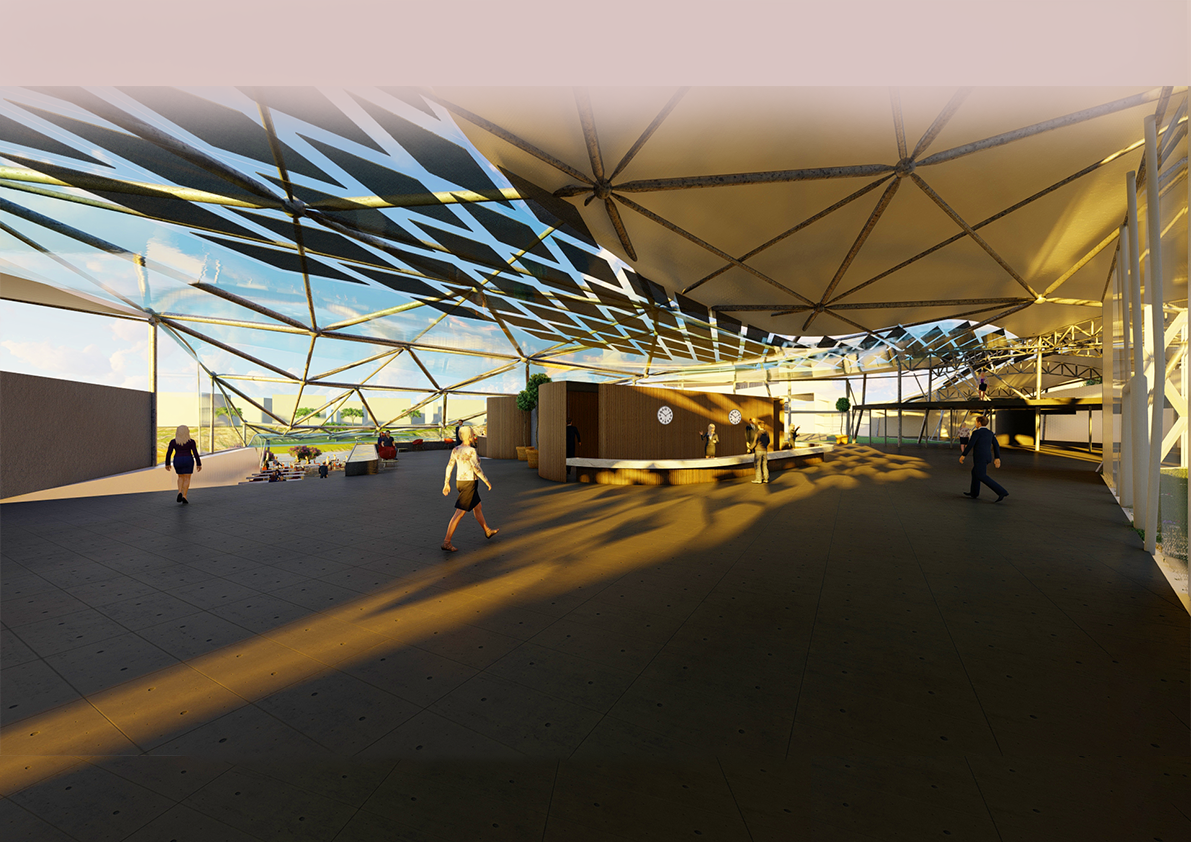 Lobby & Entrance
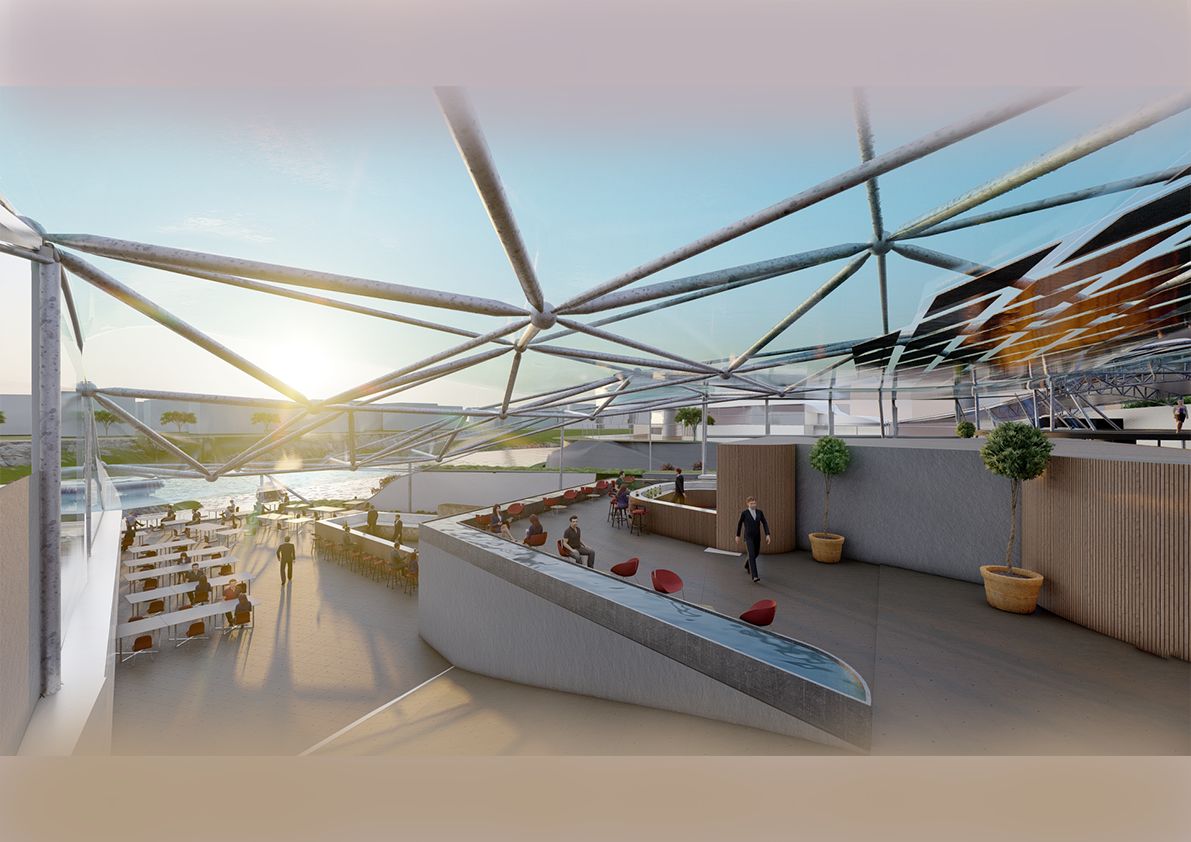 Dining Hall & Lobby Bar
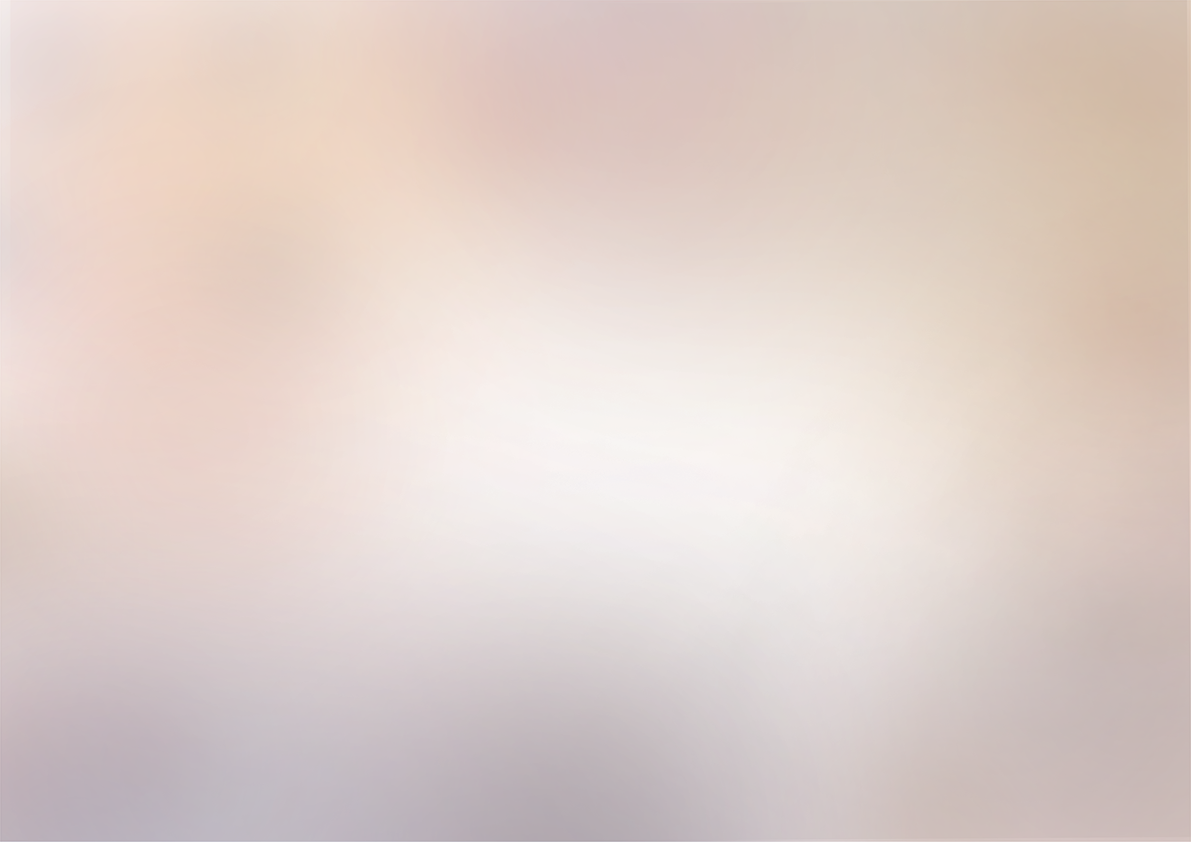 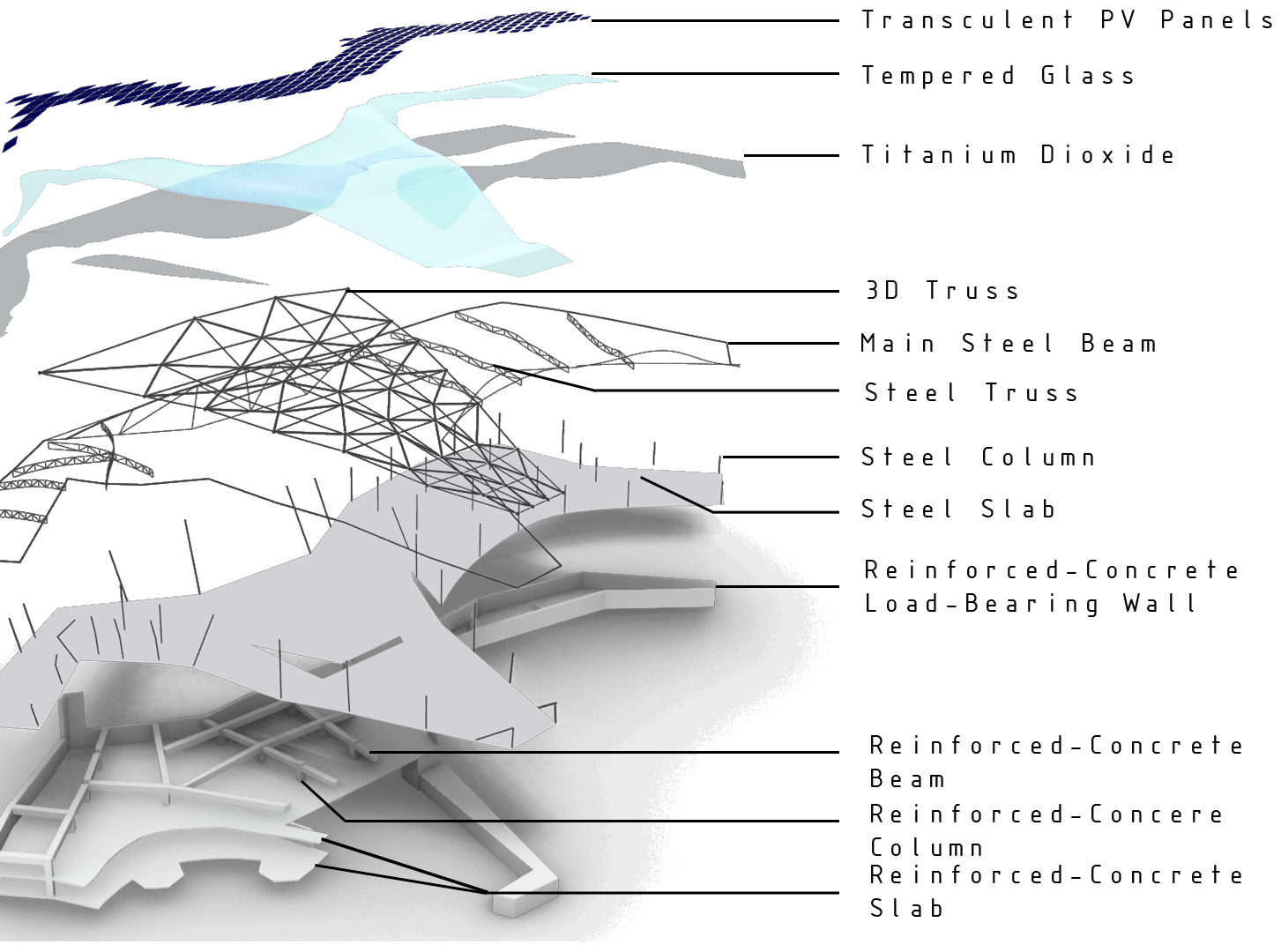 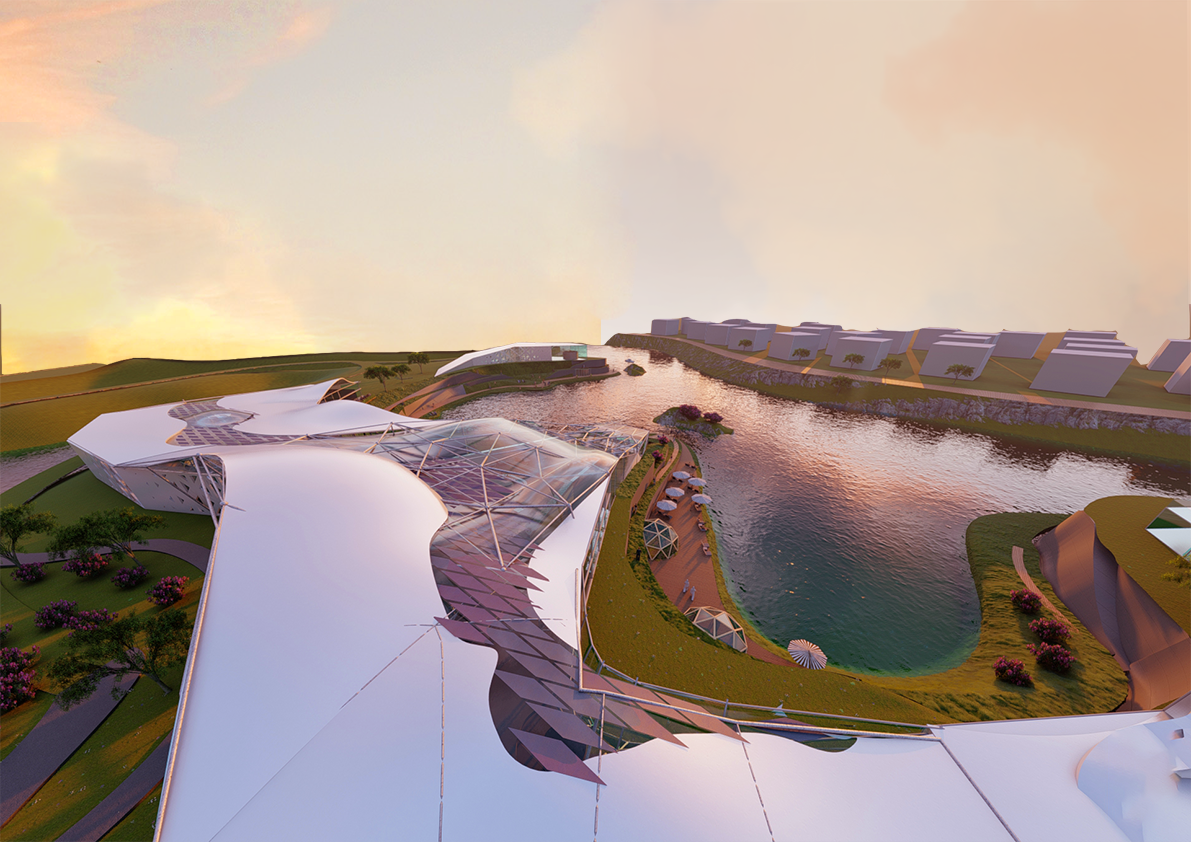 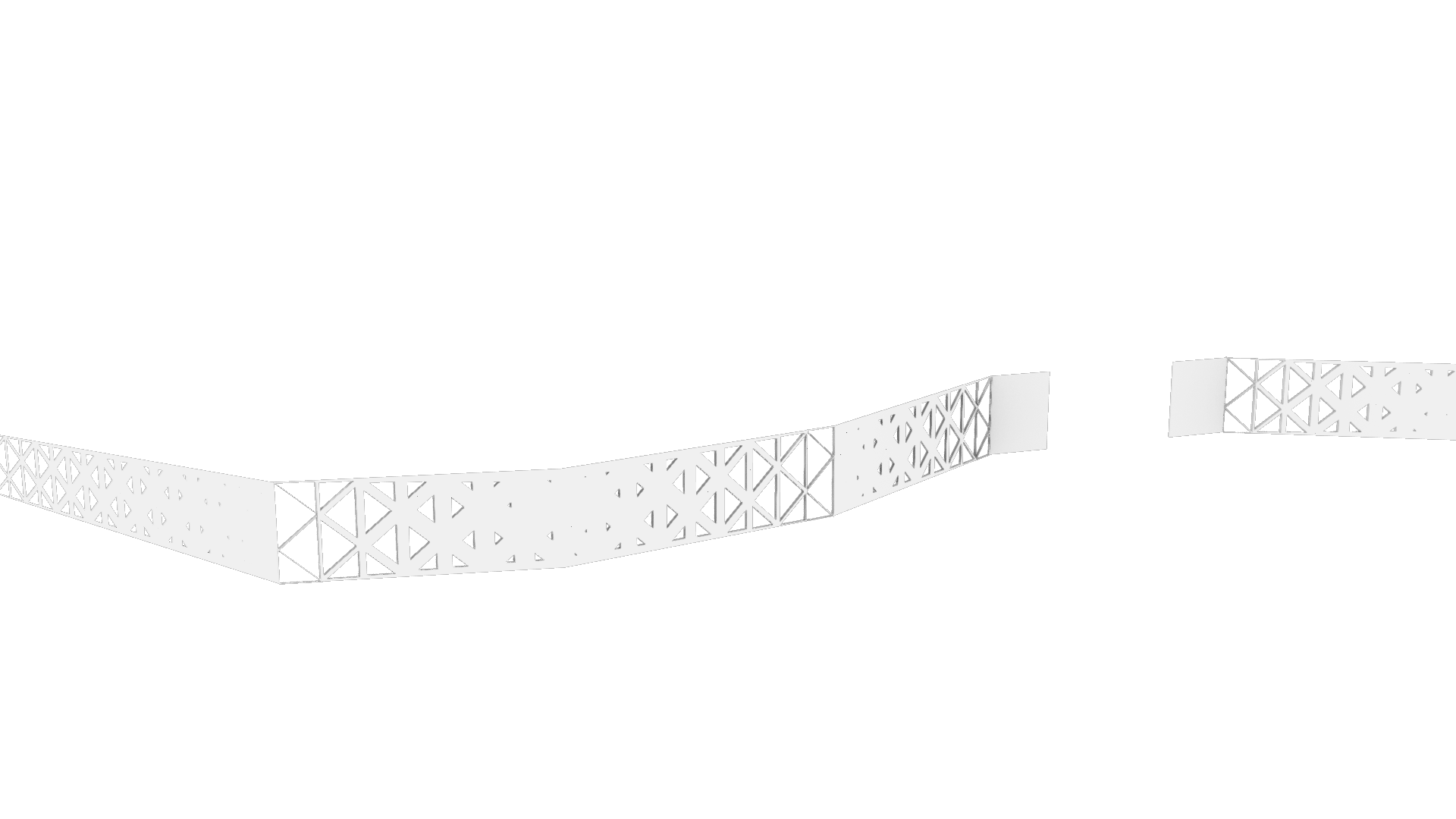 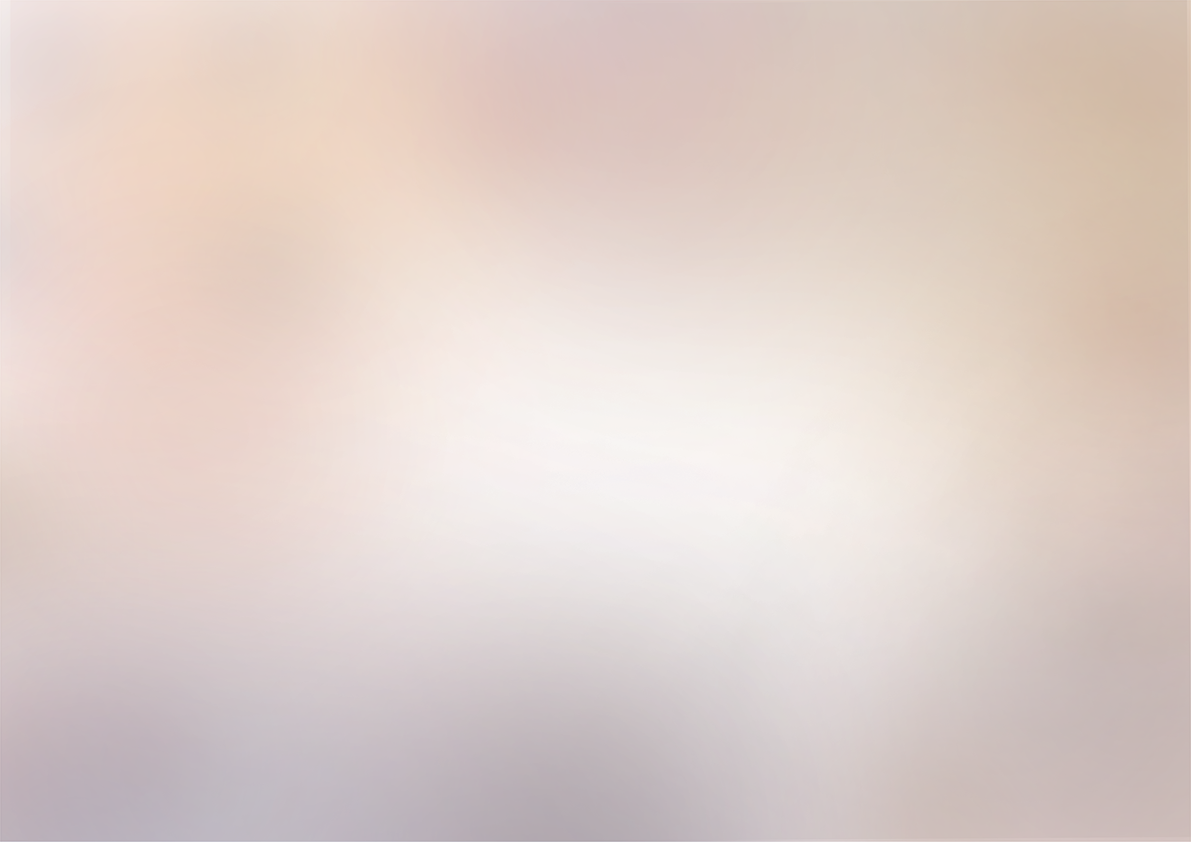 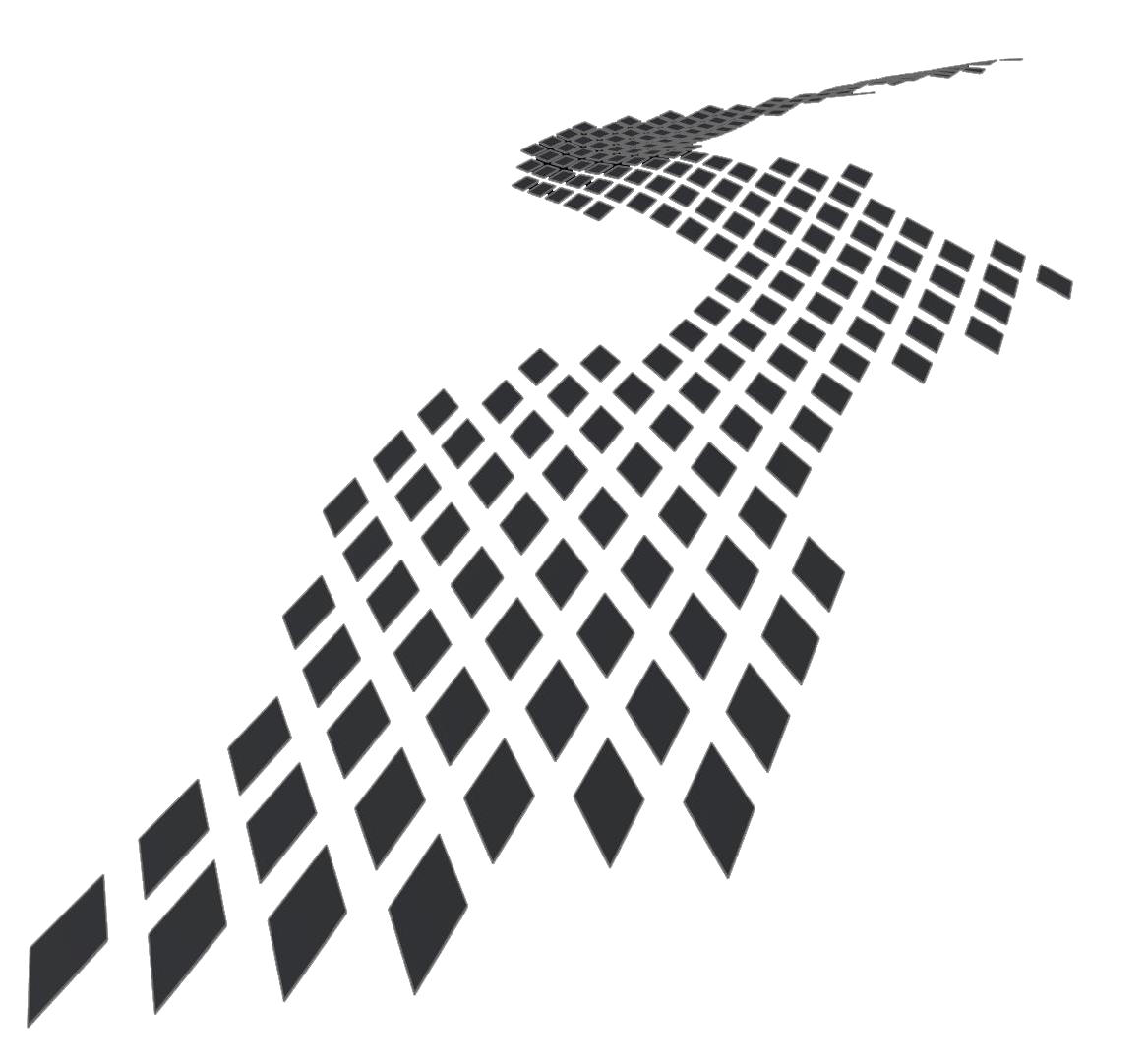 Titanium Dioxide Facade
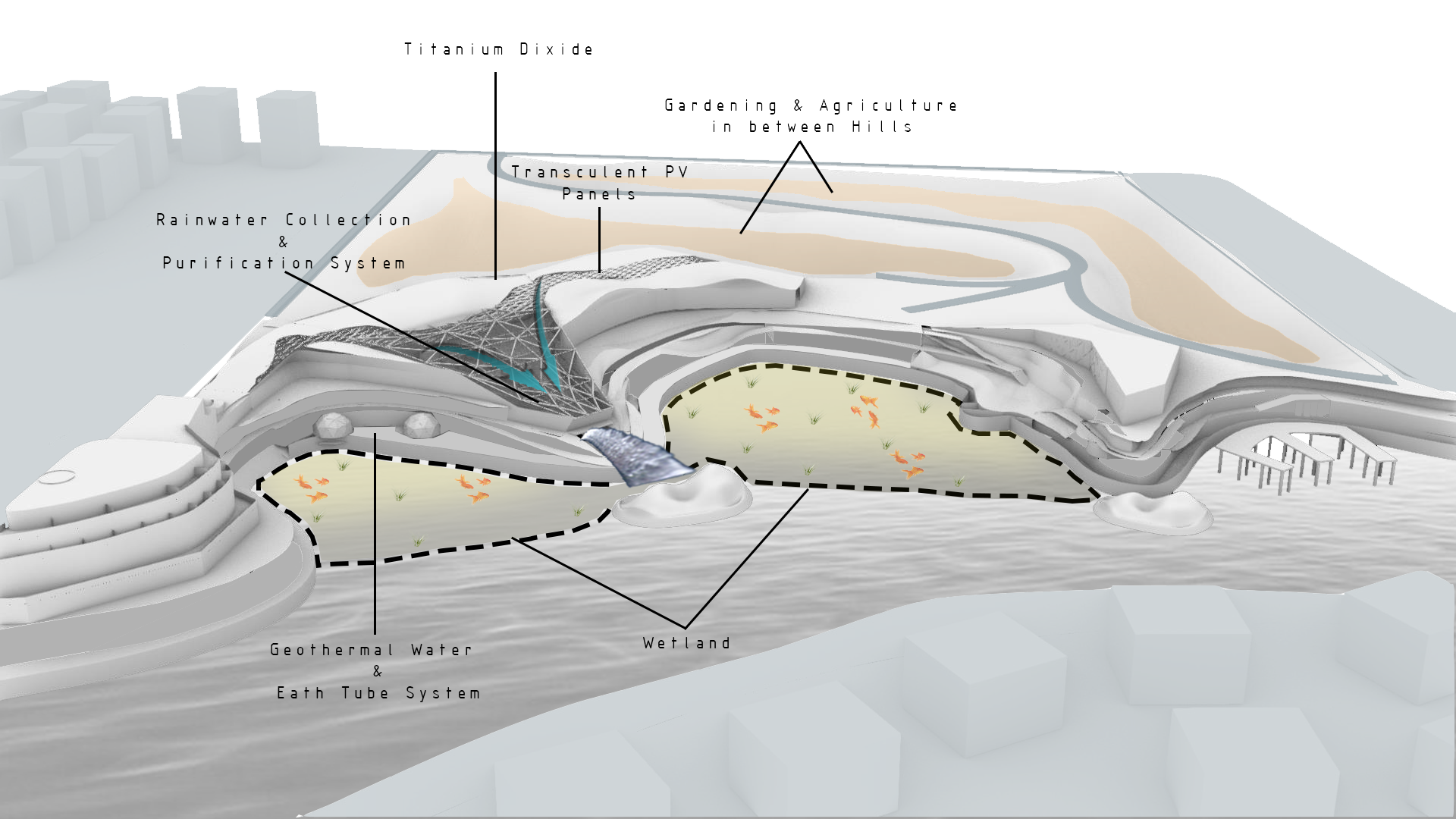 Transculent PV
Panels
Environmental Systems